“THE GOSPEL OF HOPE”
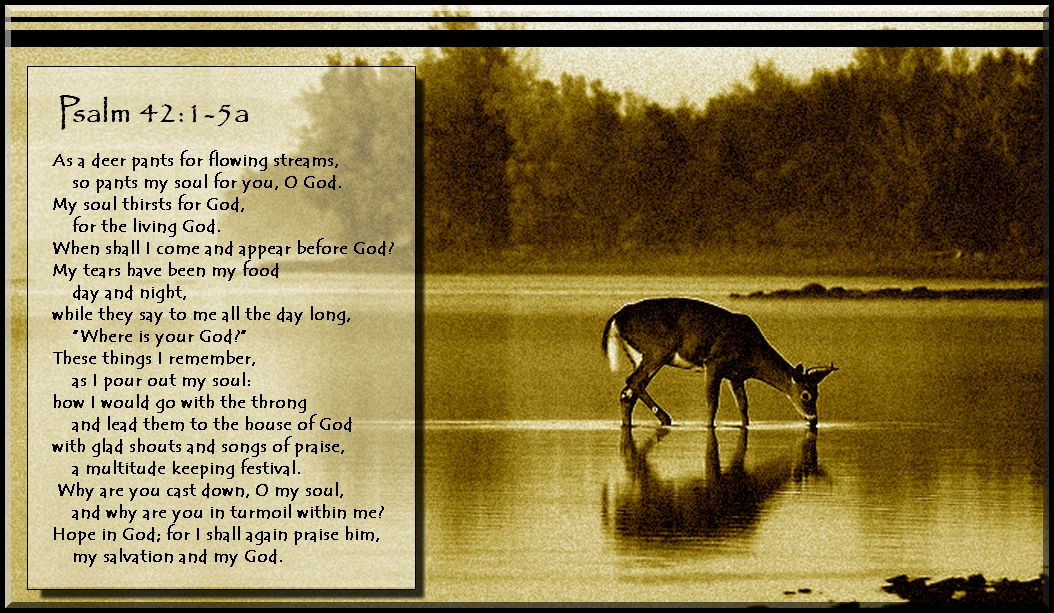 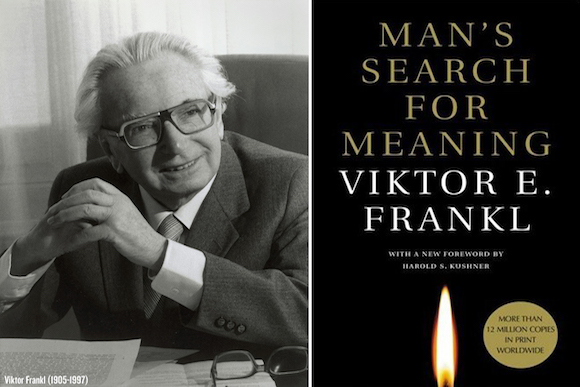 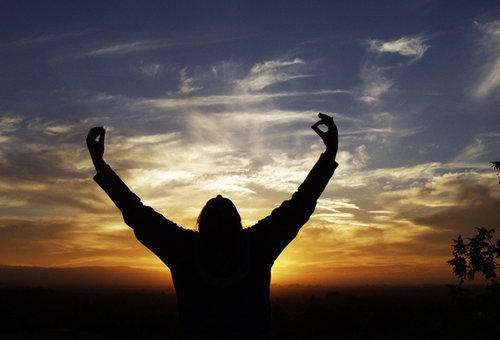 A person needs just three things to persevere in this world. We need someone to love, something to do, and something to hope for.
Viktor E. Frankl
paraphrased
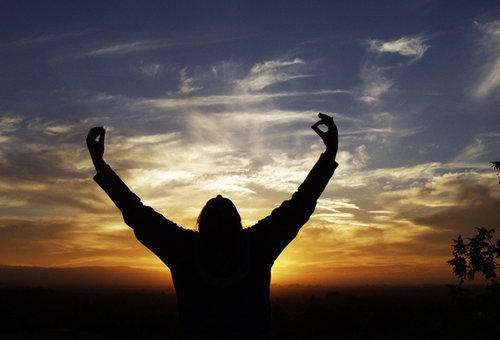 “HOPE IN GOD”
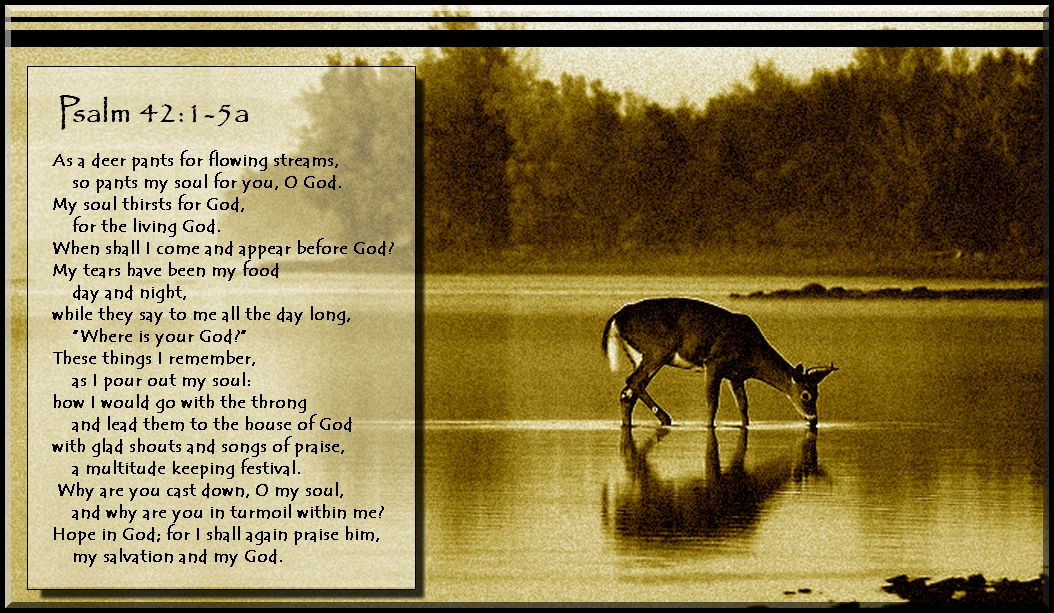 His love for God

His love for God’s house and worshipping with God’s people.

His enduring hope and longing, for the day when he would appear before God.
“when I shall come and appear before God?”
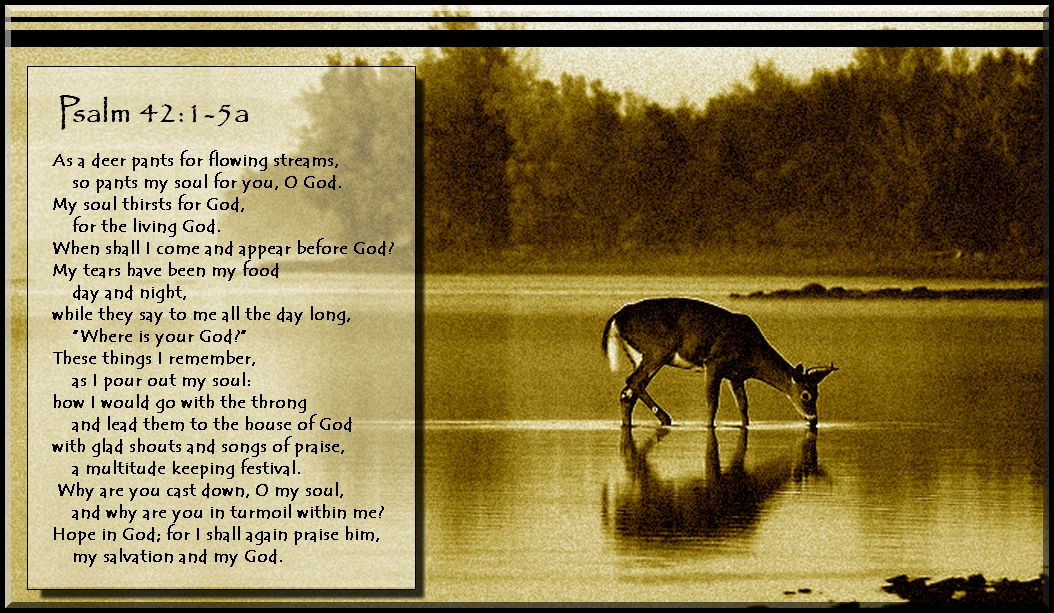 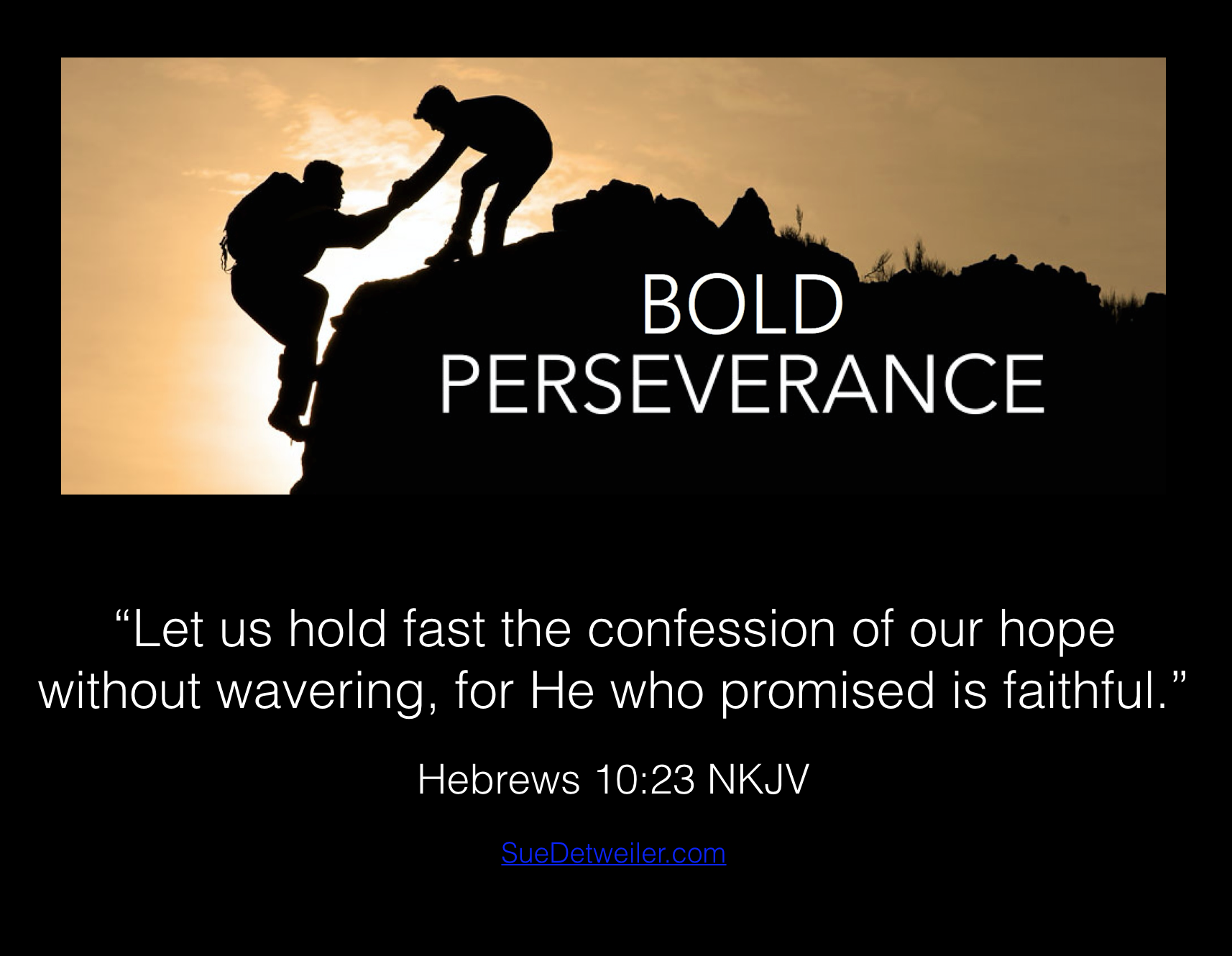 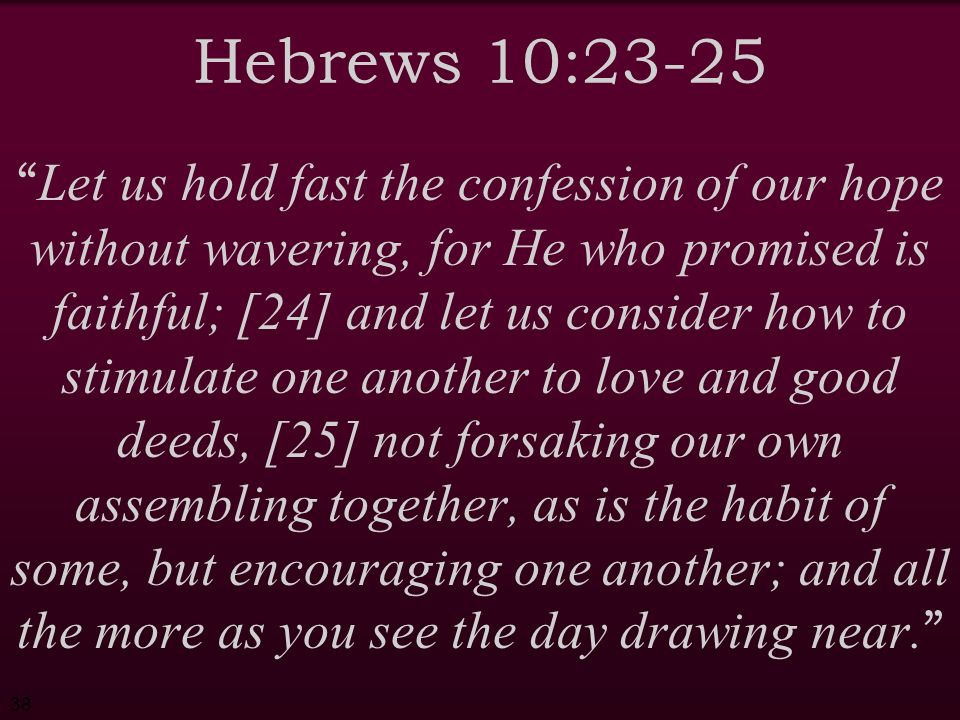 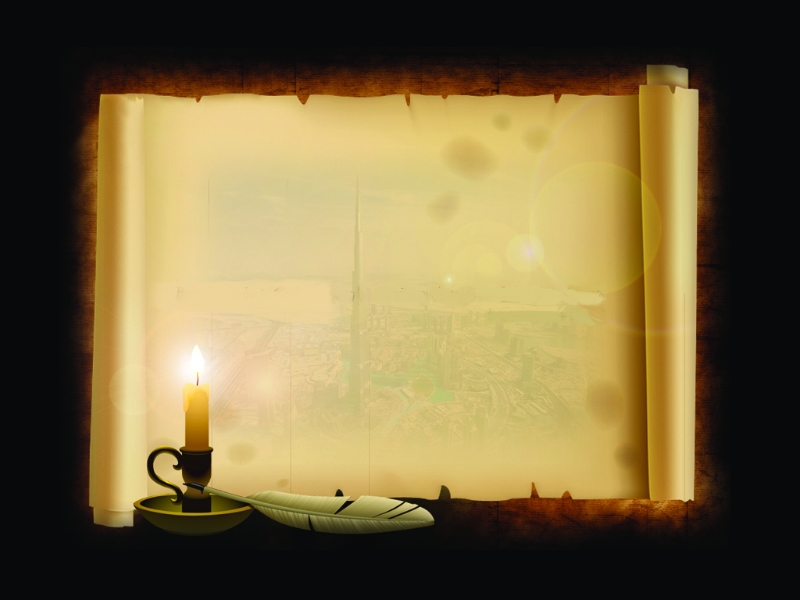 He gave His one and only Son, that everyone who believes in Him shall not perish but have eternal life. For our God did not send His Son into the world to condemn the world, but to save the world through Him… for everyone who believes in Him may have eternal life. 

John 3:15-17
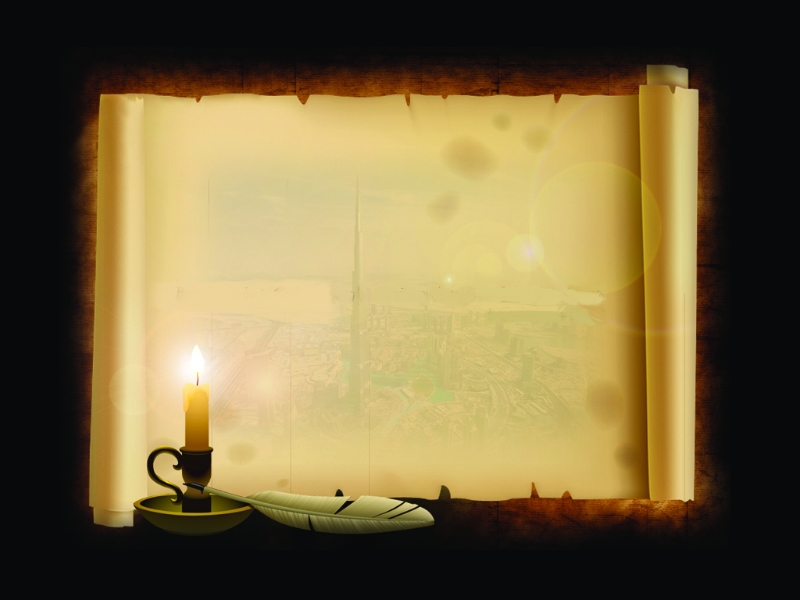 “I know the plans I have for you, declares the LORD, plans to prosper you and not to harm you, plans to give you hope and a future”
(Jer. 29:11)
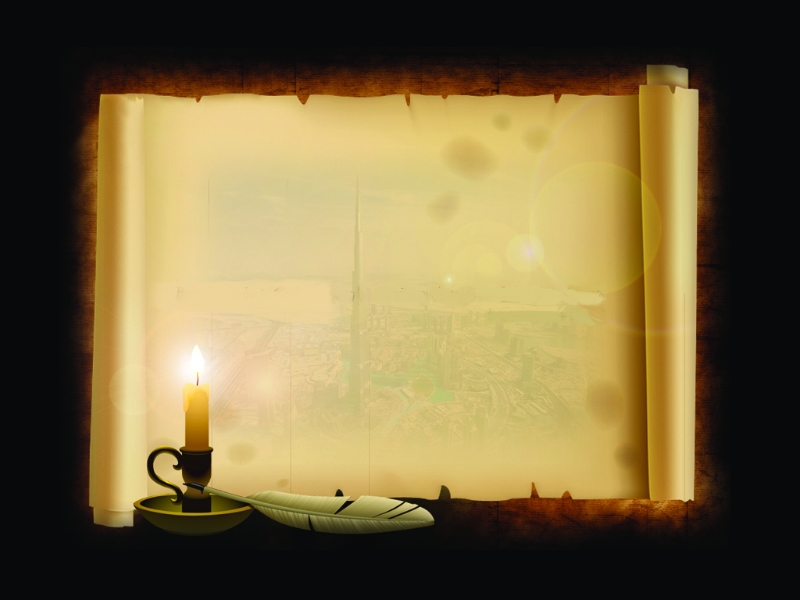 “Eye hath not seen, nor ear heard, neither have entered into the heart of man, the things which God hath prepared for them that love him”                      
1 Cor. 2; 9.
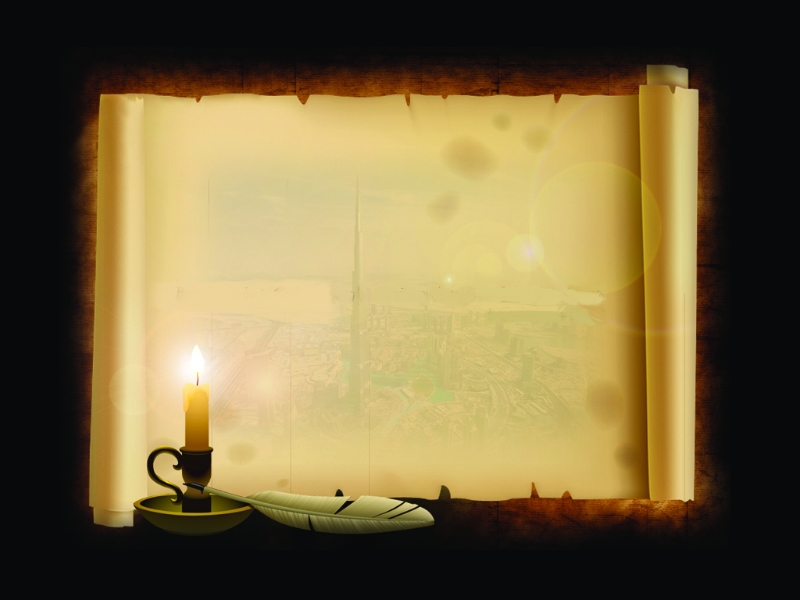 “God will wipe every tear from our eyes. A world where there will be no more death or mourning or crying or pain, for that world will have passed away.” 
Revelation 21:3-5
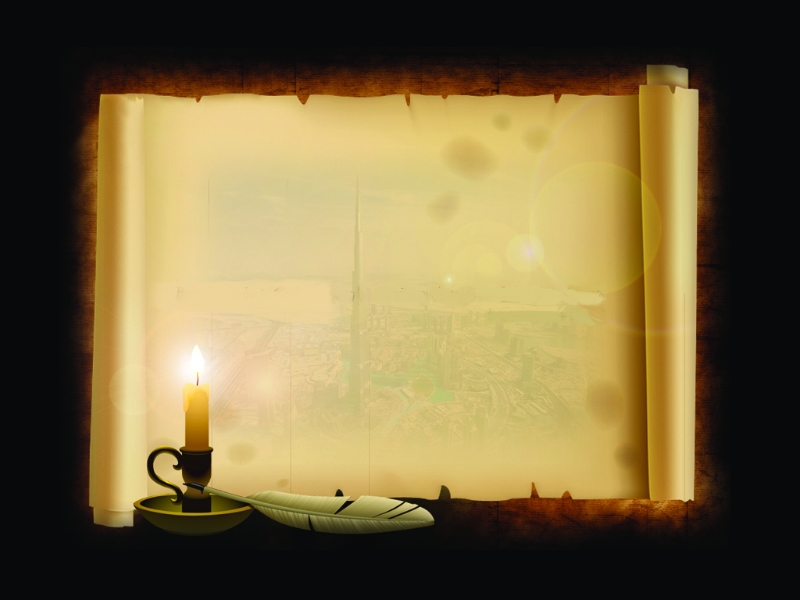 Where God will live with us and we with Him. We will be His people and God himself will be our Father. 
Revelation 21:3-5
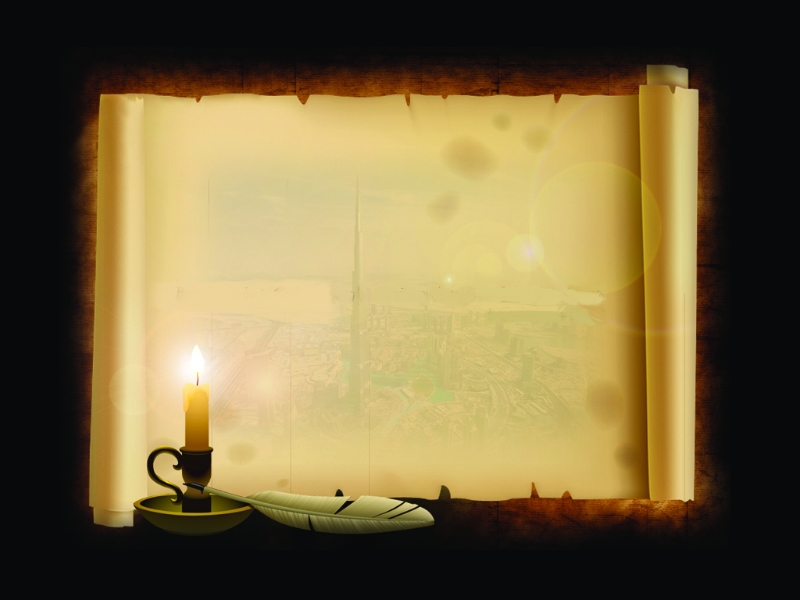 “Behold, I will make all things new. Write these things down, for these words are faithful and true.” 
Revelation 21:4
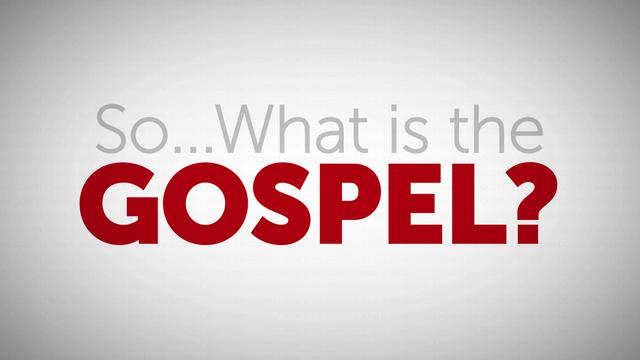 The gospel is the good news that there is someone to love, something worthwhile to do, and something really good to hope for.
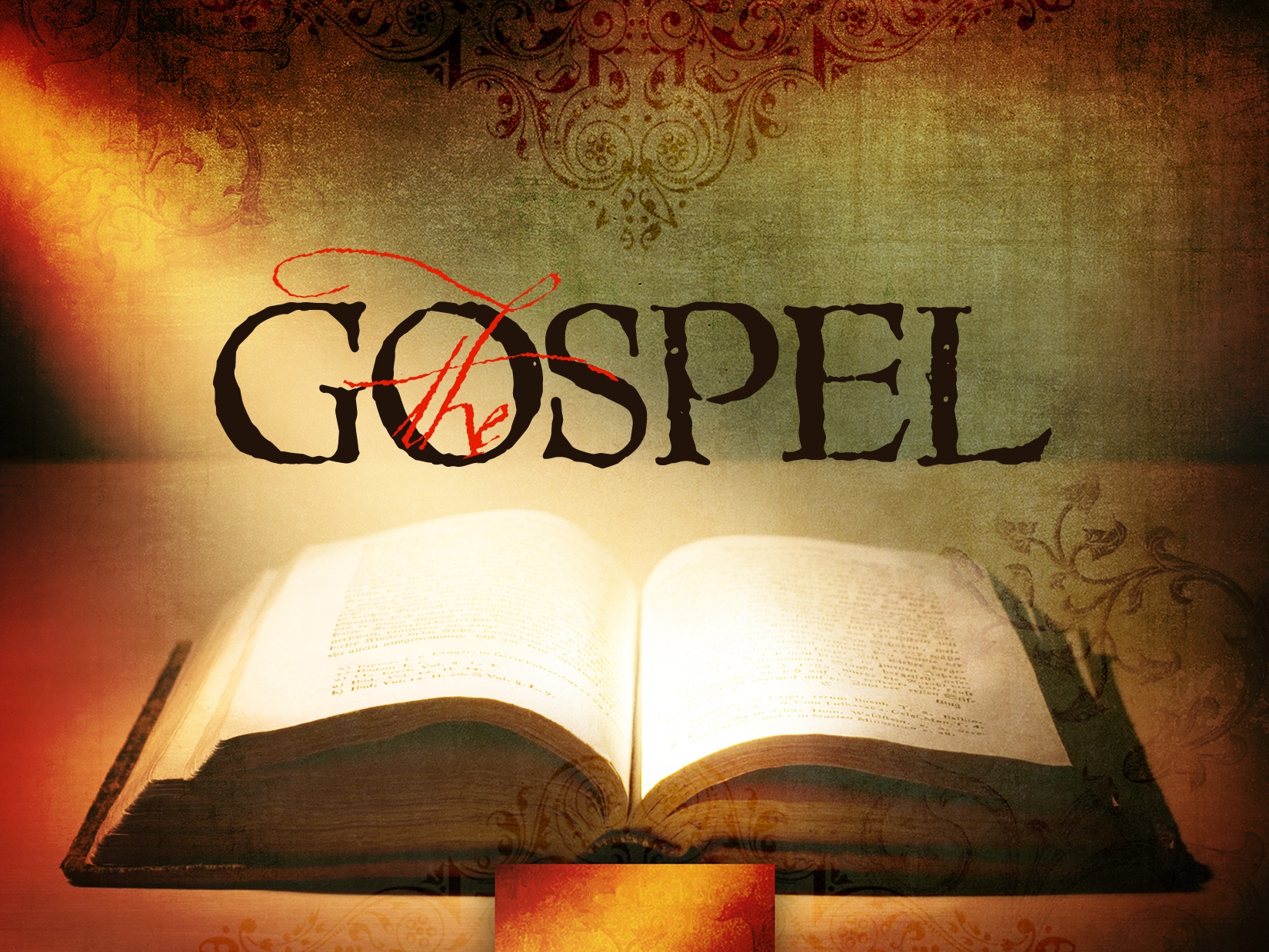 "good" (II Thessalonians 2:16)."blessed" (Titus 2:13)."living" (1 Peter 1:3).
THE BEST 
NEWS EVER
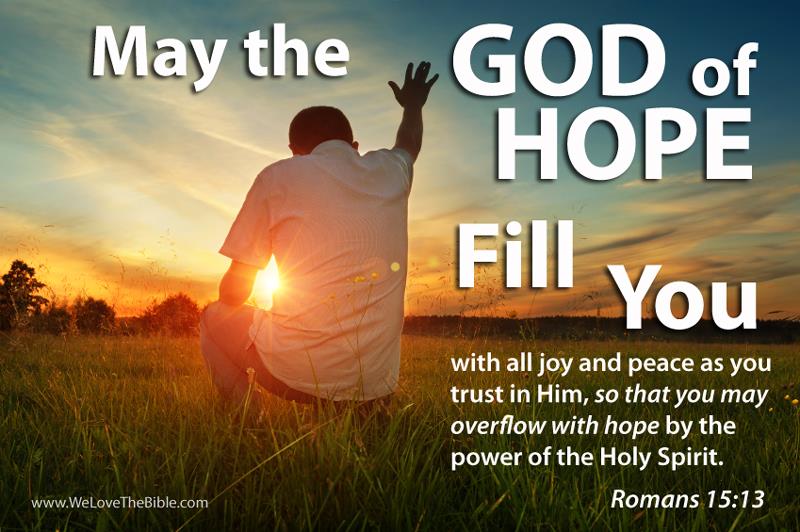 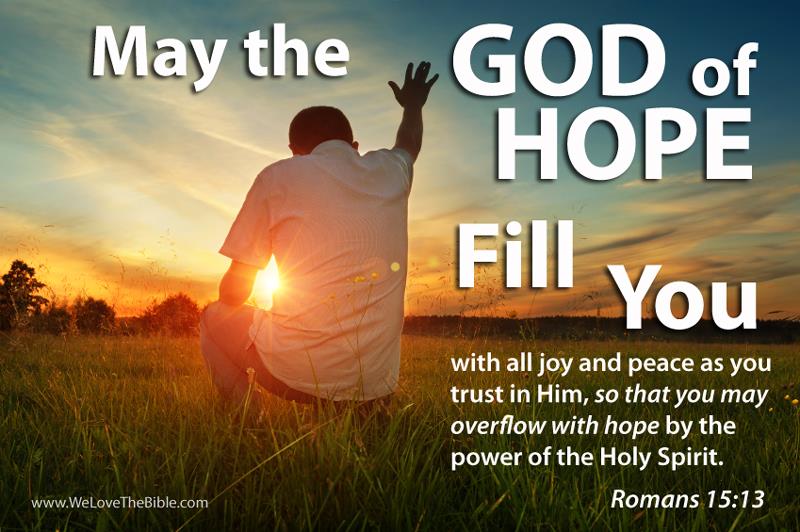 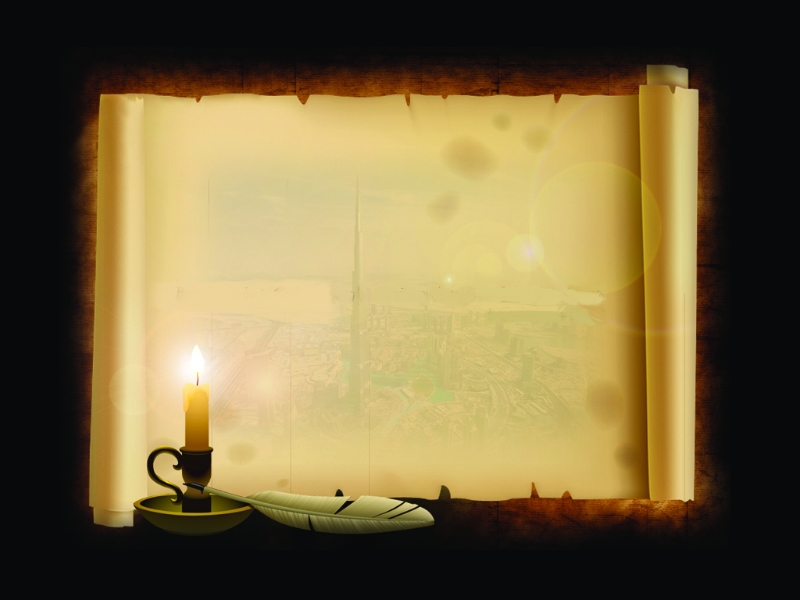 “We have this hope as an anchor for the soul, firm and secure. Because of Him who entered the inner sanctuary behind the curtain on our behalf and made atonement for all our sins. 

HEBREWS 6:19-20
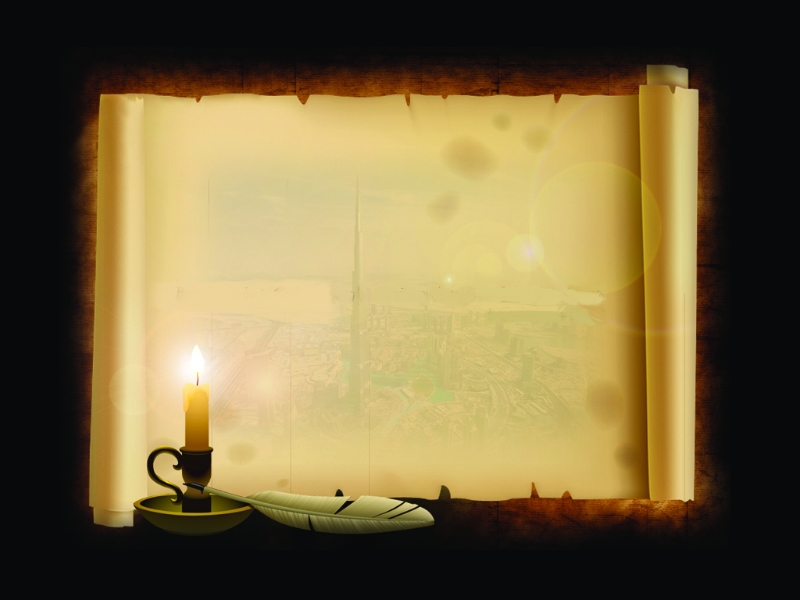 Jesus has gone before us, having become our eternal priest, who sits at the right Hand of God continually pleading with the Father on our behalf.

HEBREWS 6:19-20
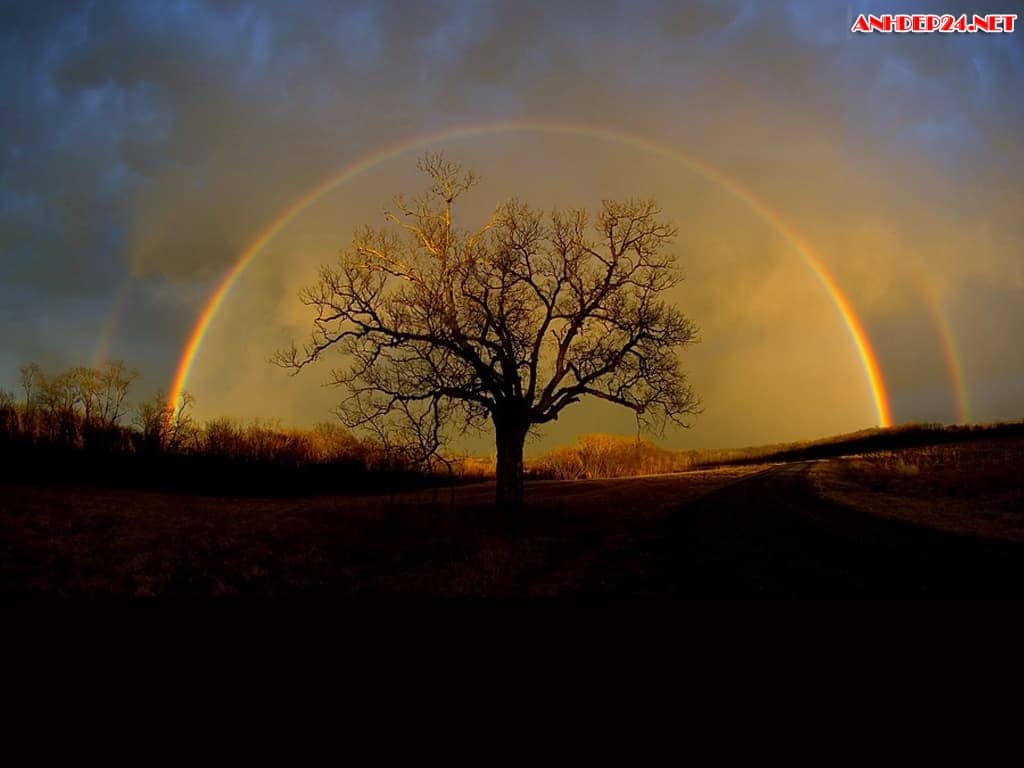 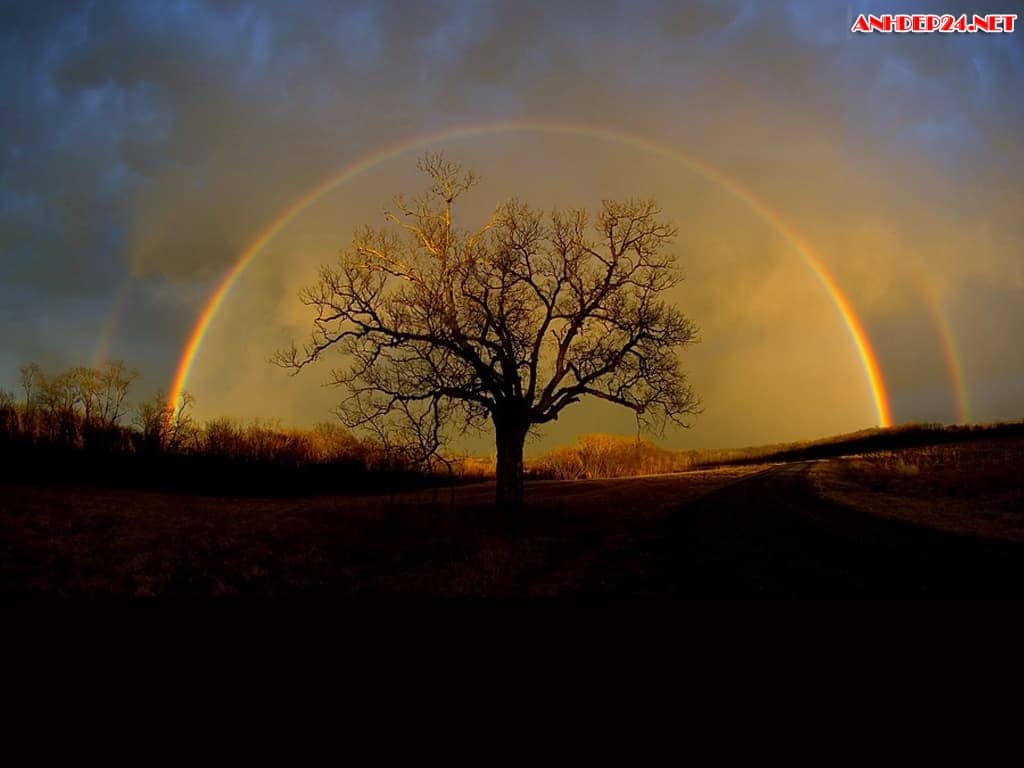 John 16:33 (NLT) Here on earth you will have many trials and sorrows. But take heart, because I have overcome the world.”
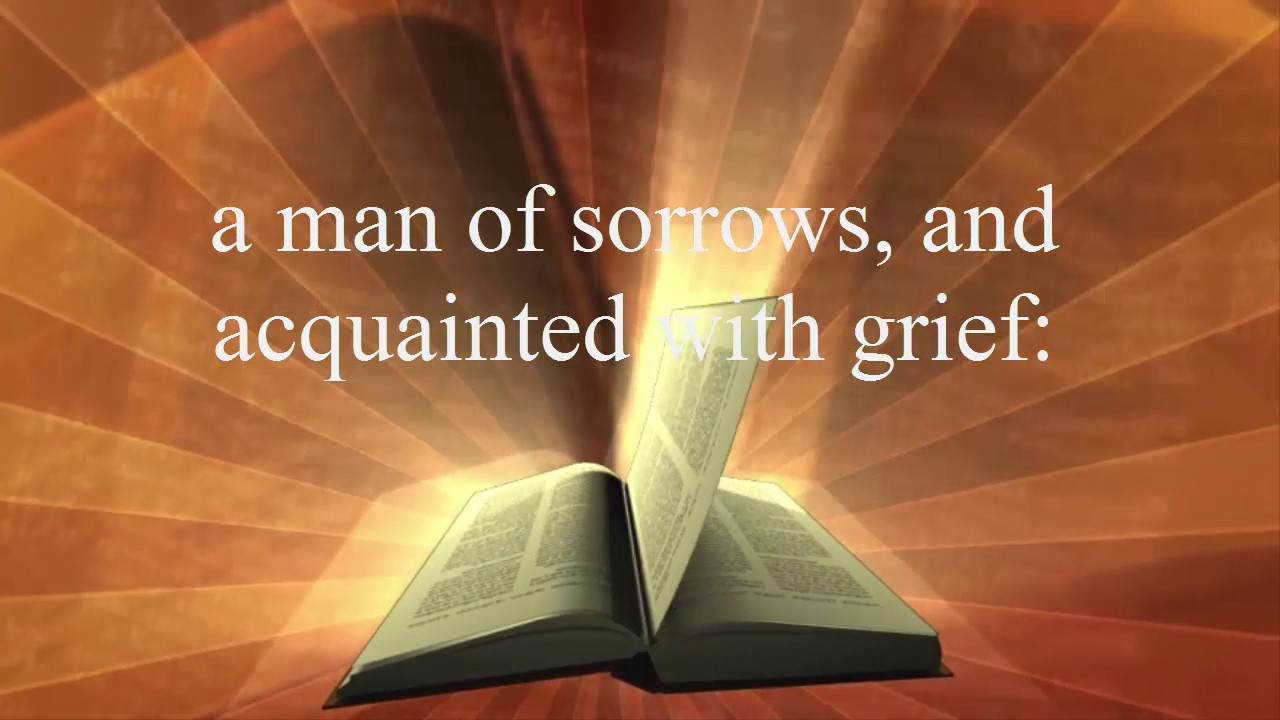 Isaiah 53:3
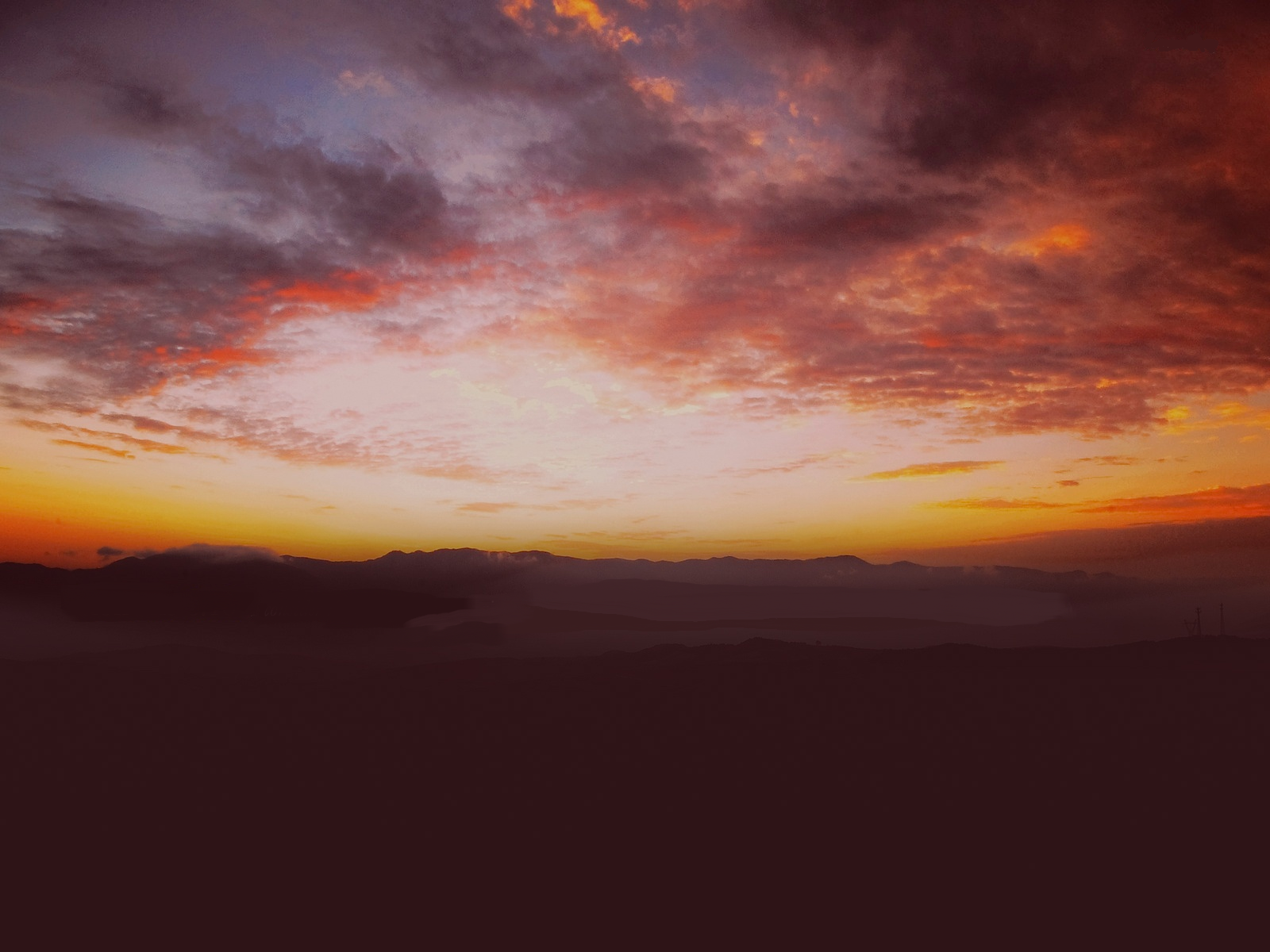 Romans 8:18
“The pain that you’ve been feeling, 
can’t compare to the joy that’s coming.”
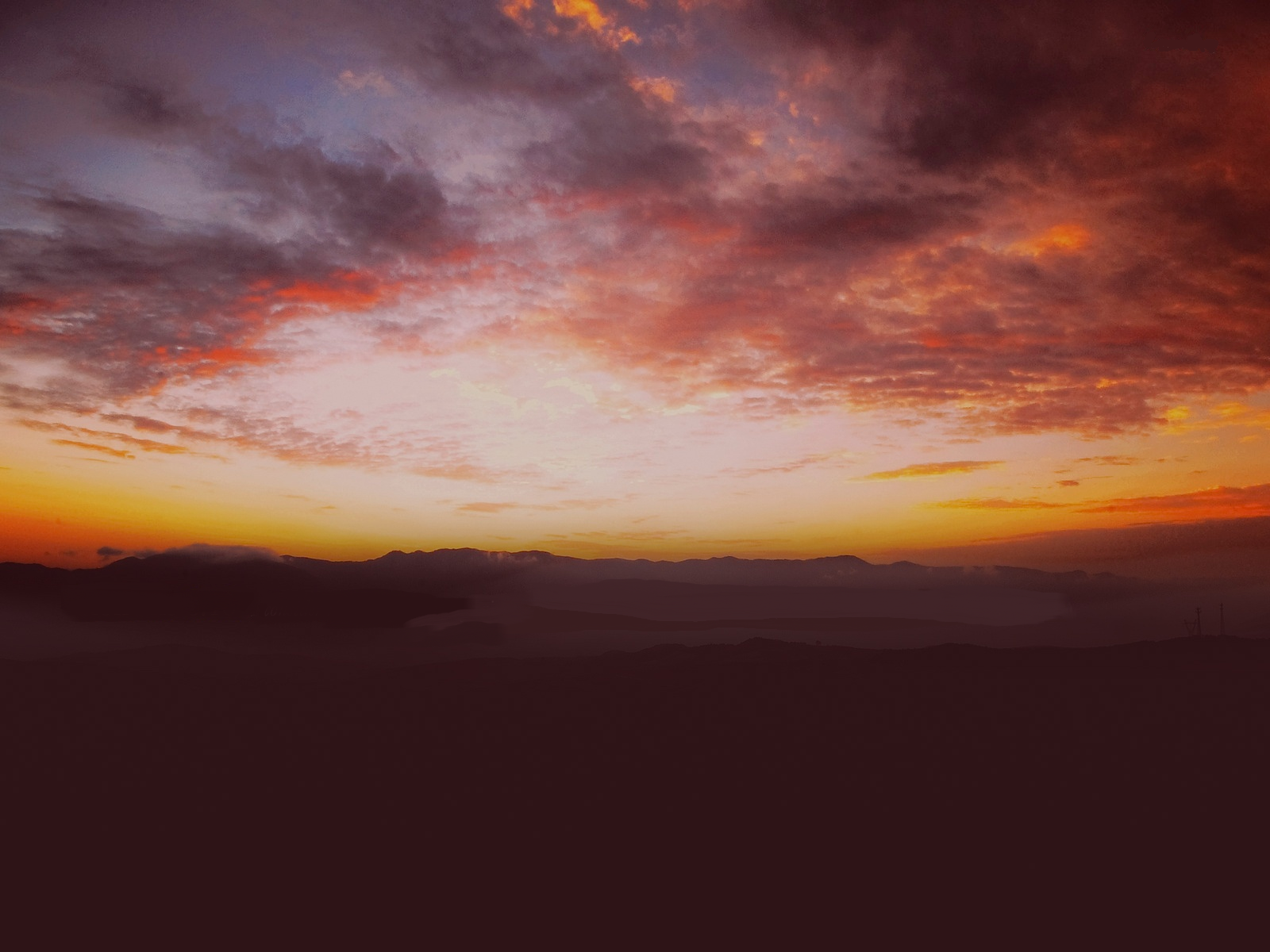 There’s more…
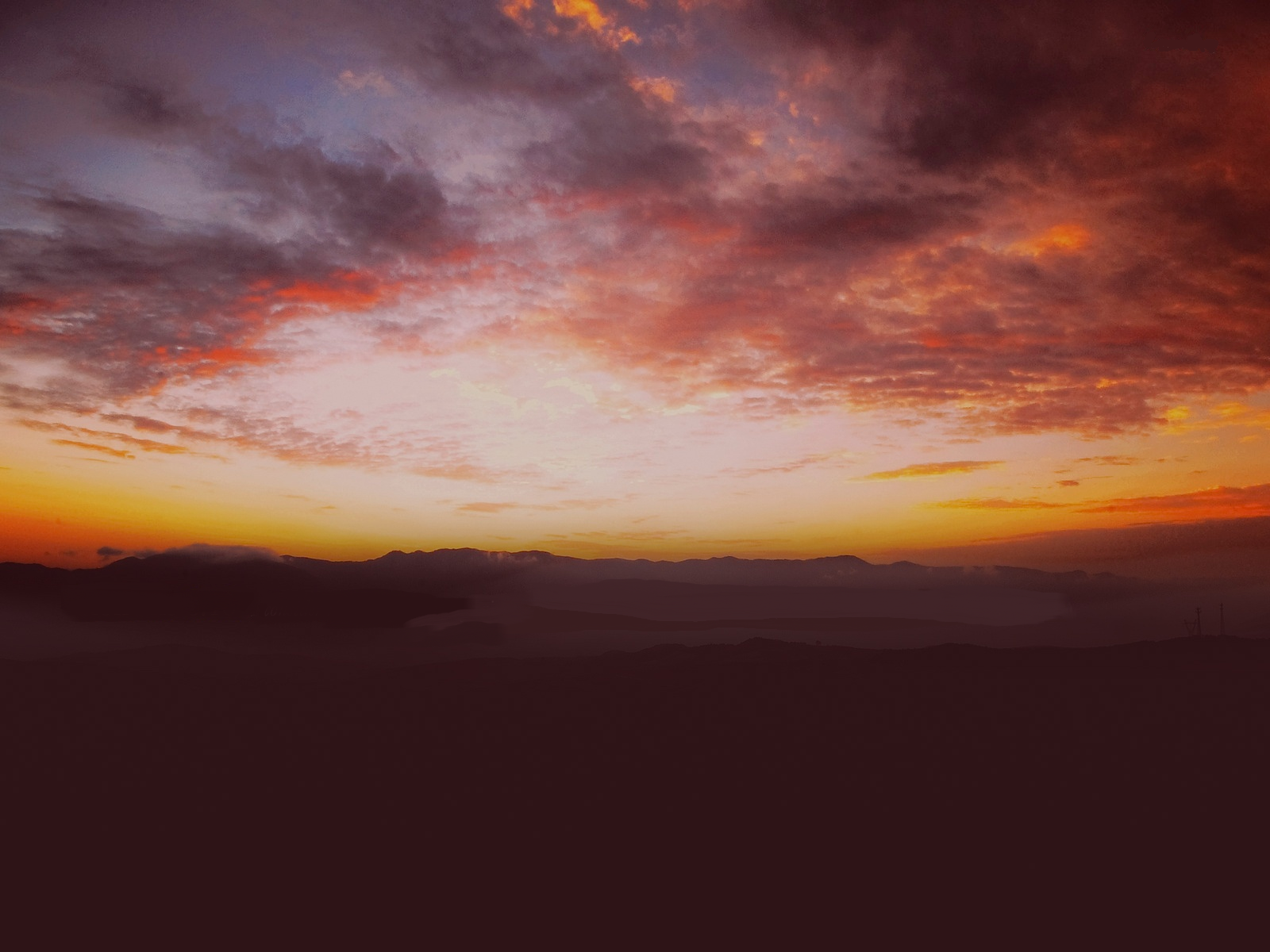 There’s more…
The Gospel of Hope means that Everything We Need to Overcome is Ours in Jesus Christ.
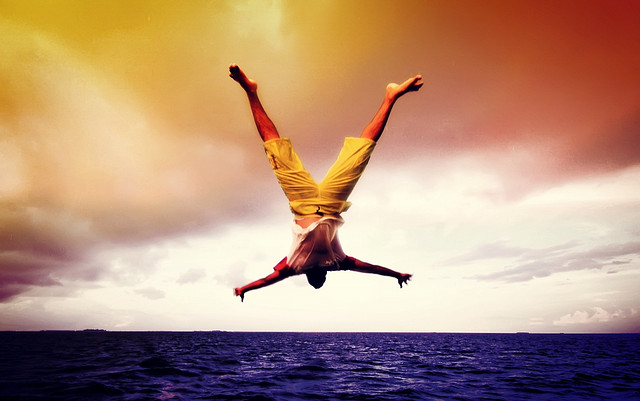 How do We overcome?
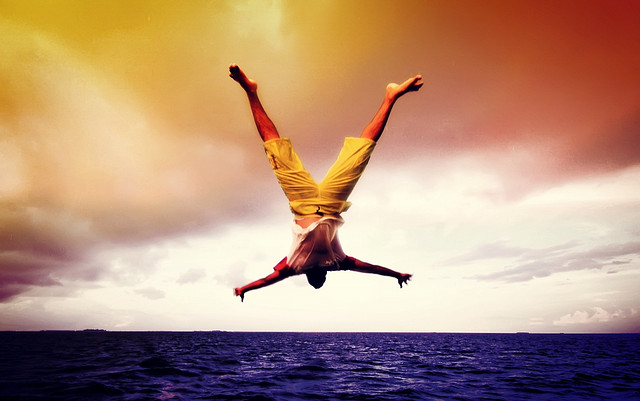 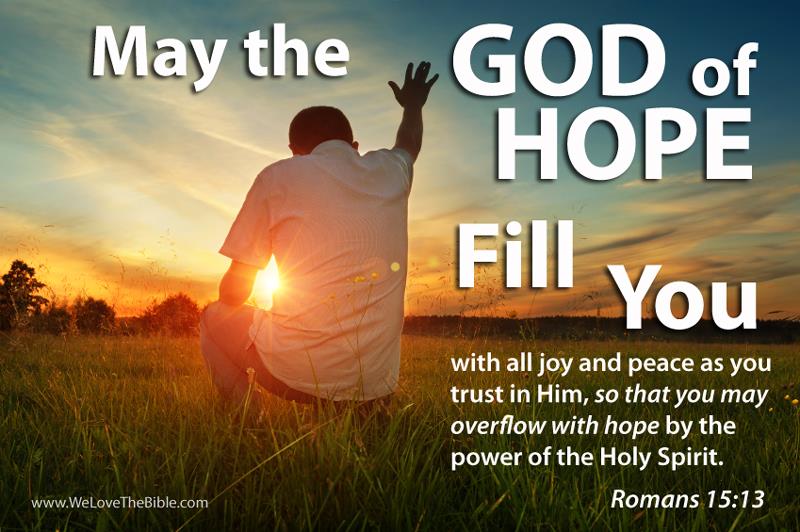 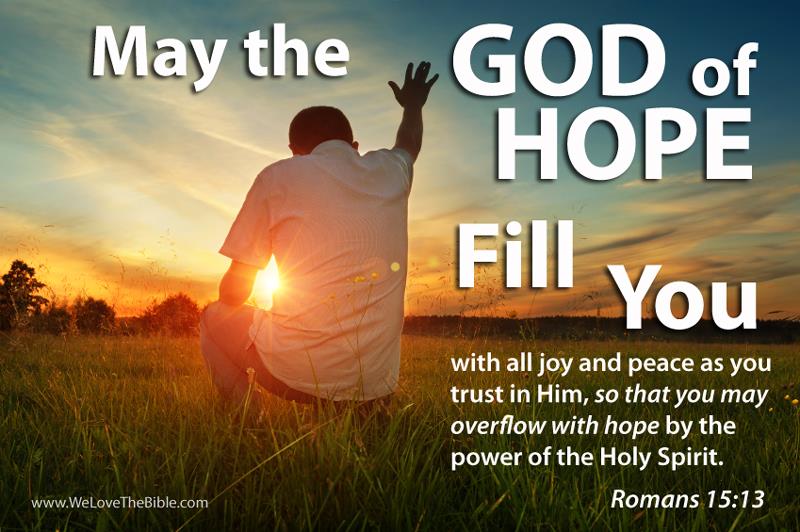 Through the power and presence
of the Holy Spirit
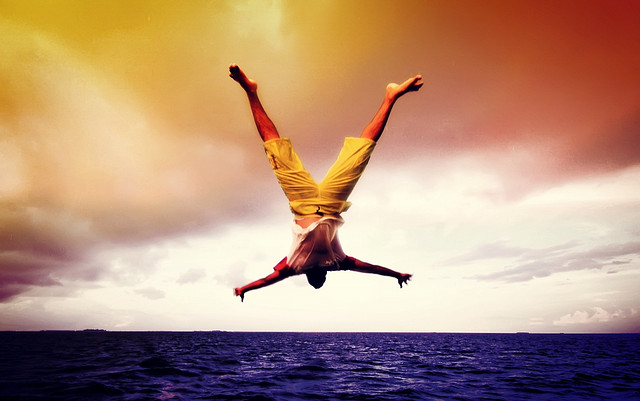 On the Path of Prayer we claim
the Promises in God’s Word
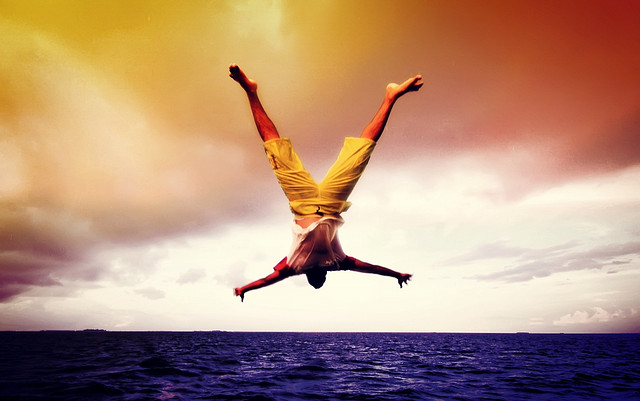 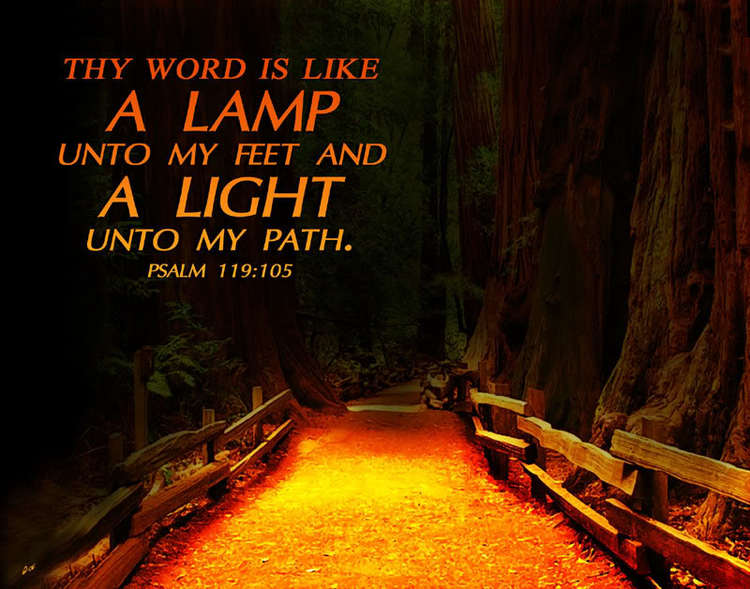 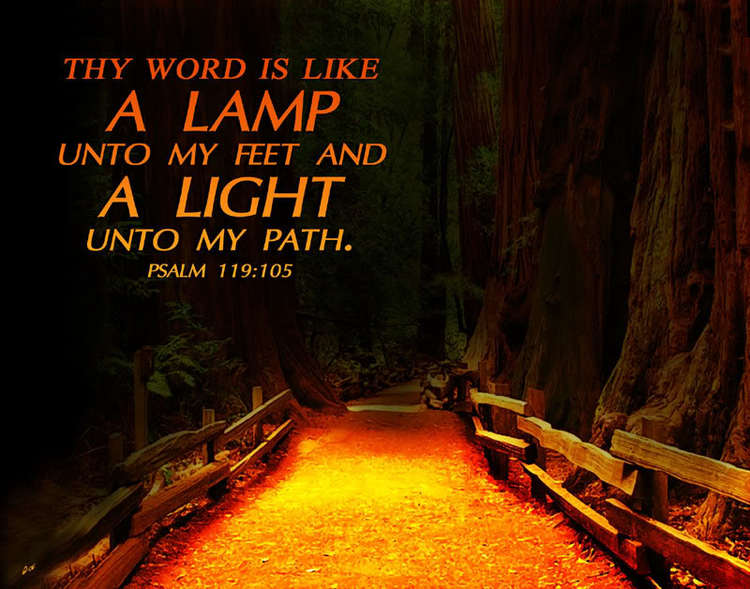 Just two verses latter… 
Even though I am afflicted very much, You will revive me, O Lord according to Your Word. Psalm119:107
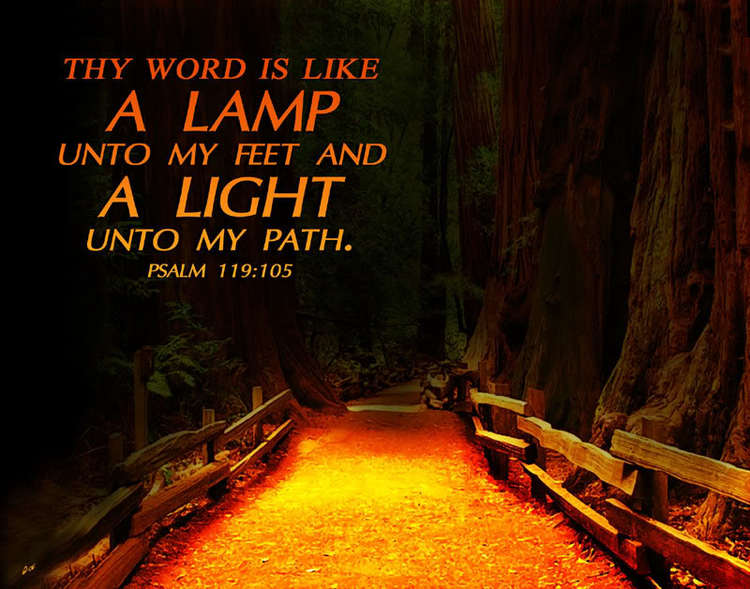 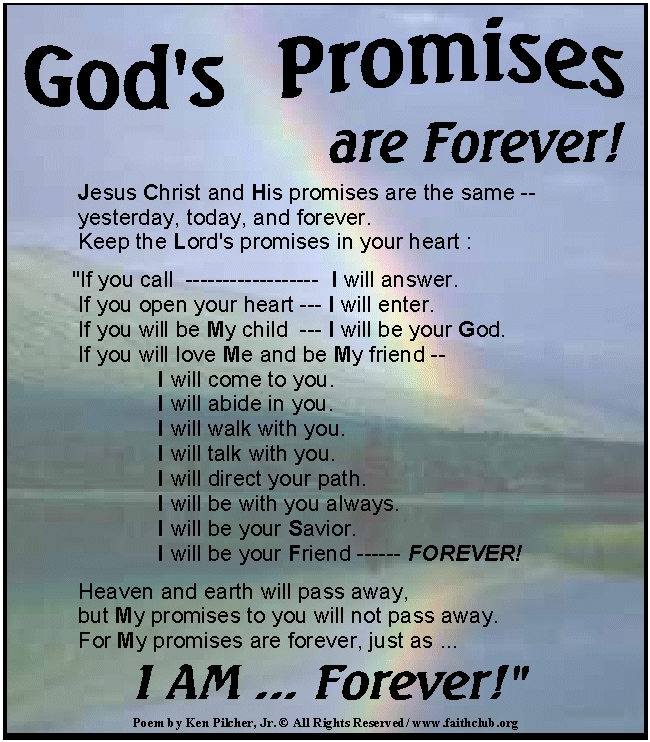 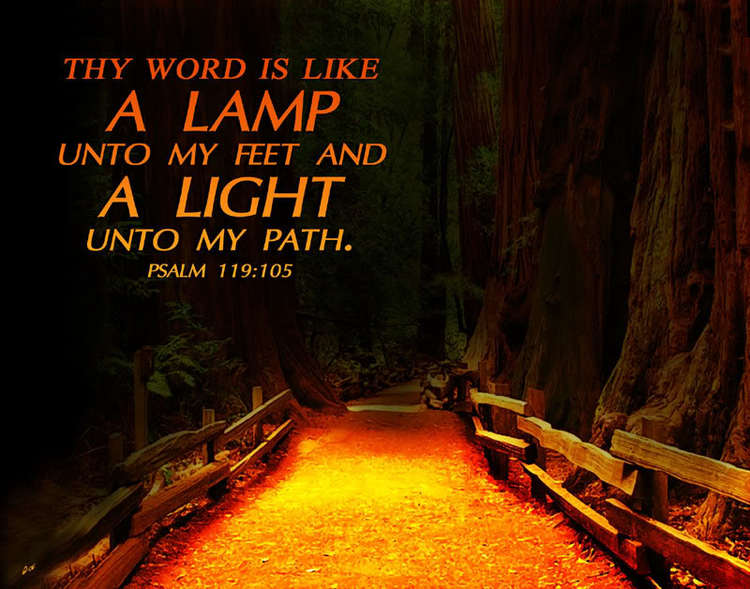 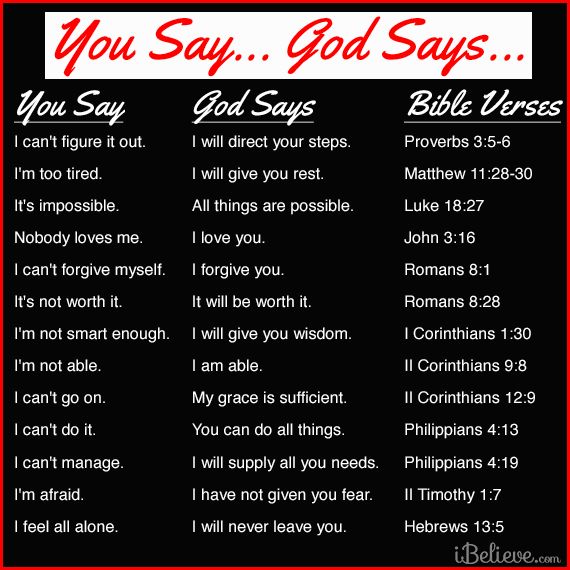 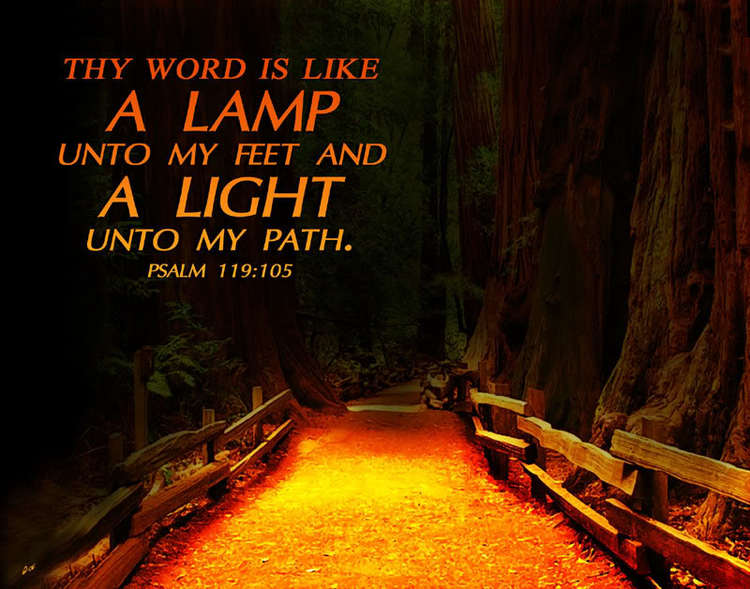 Don’t be
UNPREPARED!
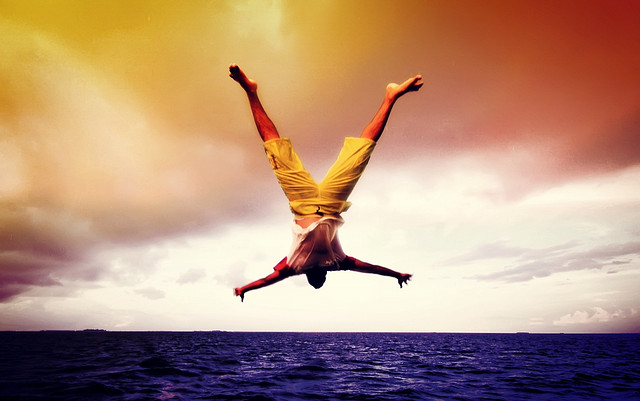 By Trusting Him & His Word
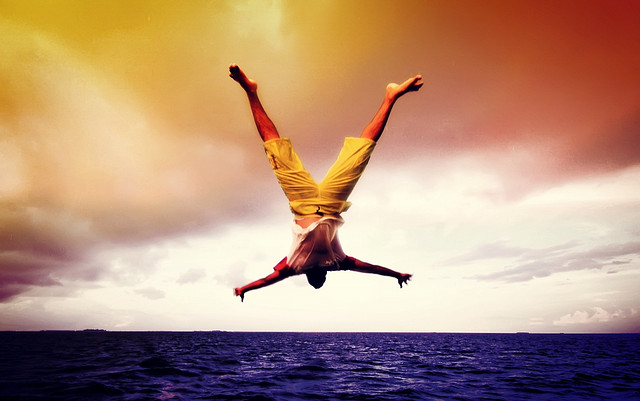 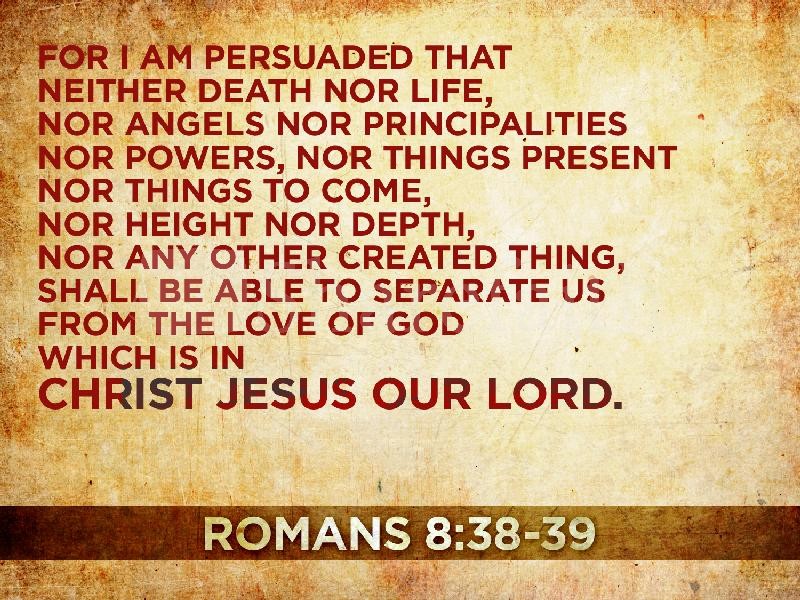 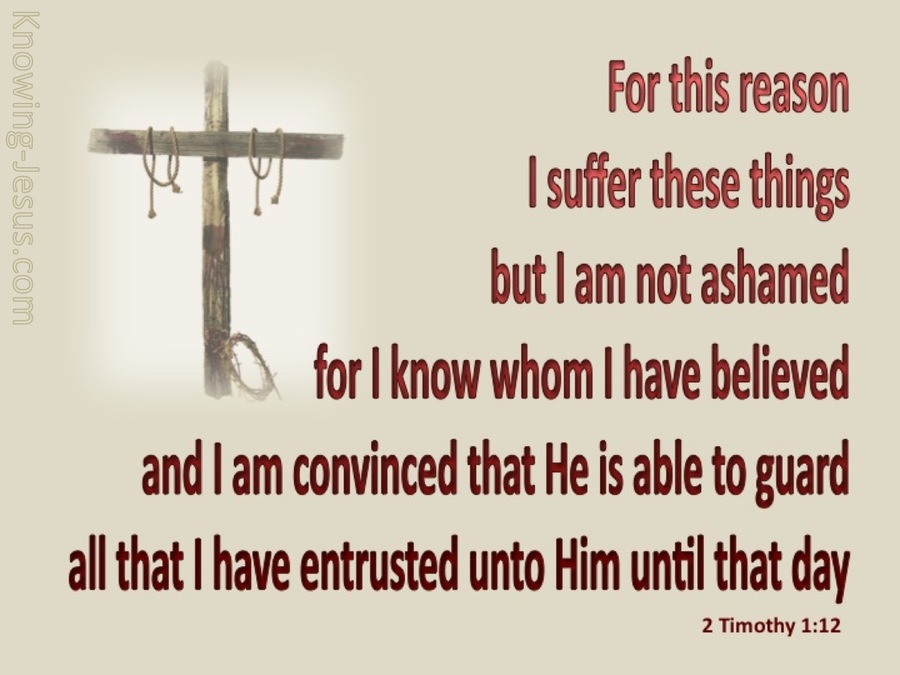 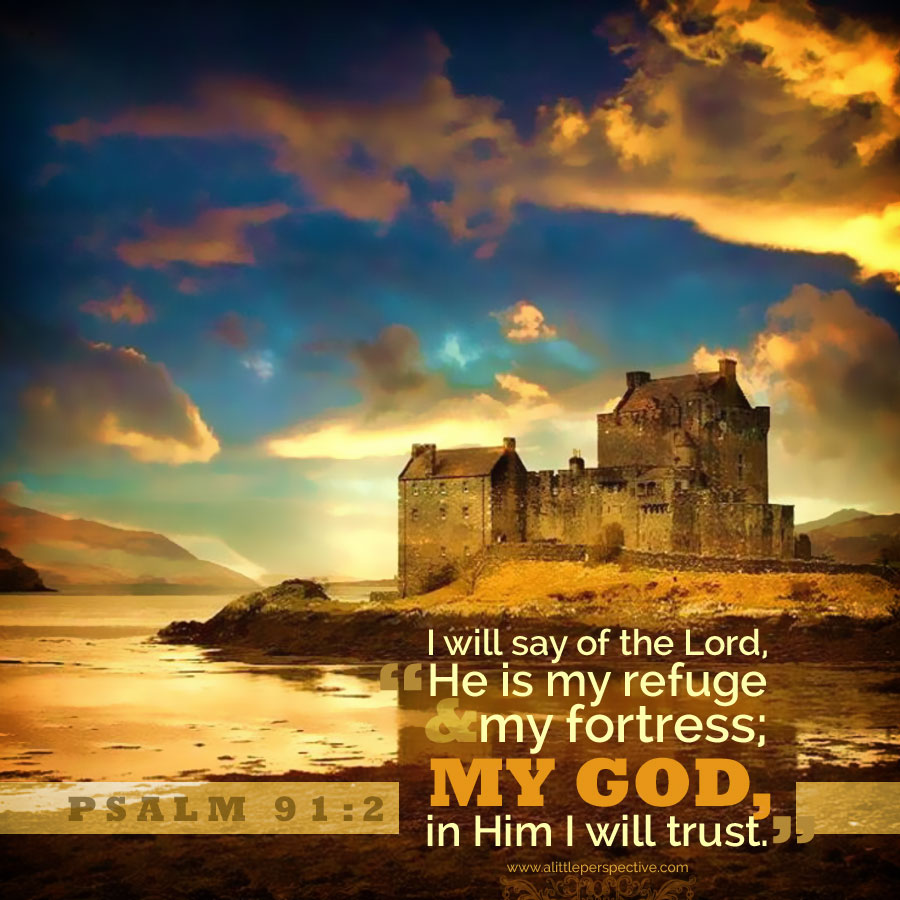 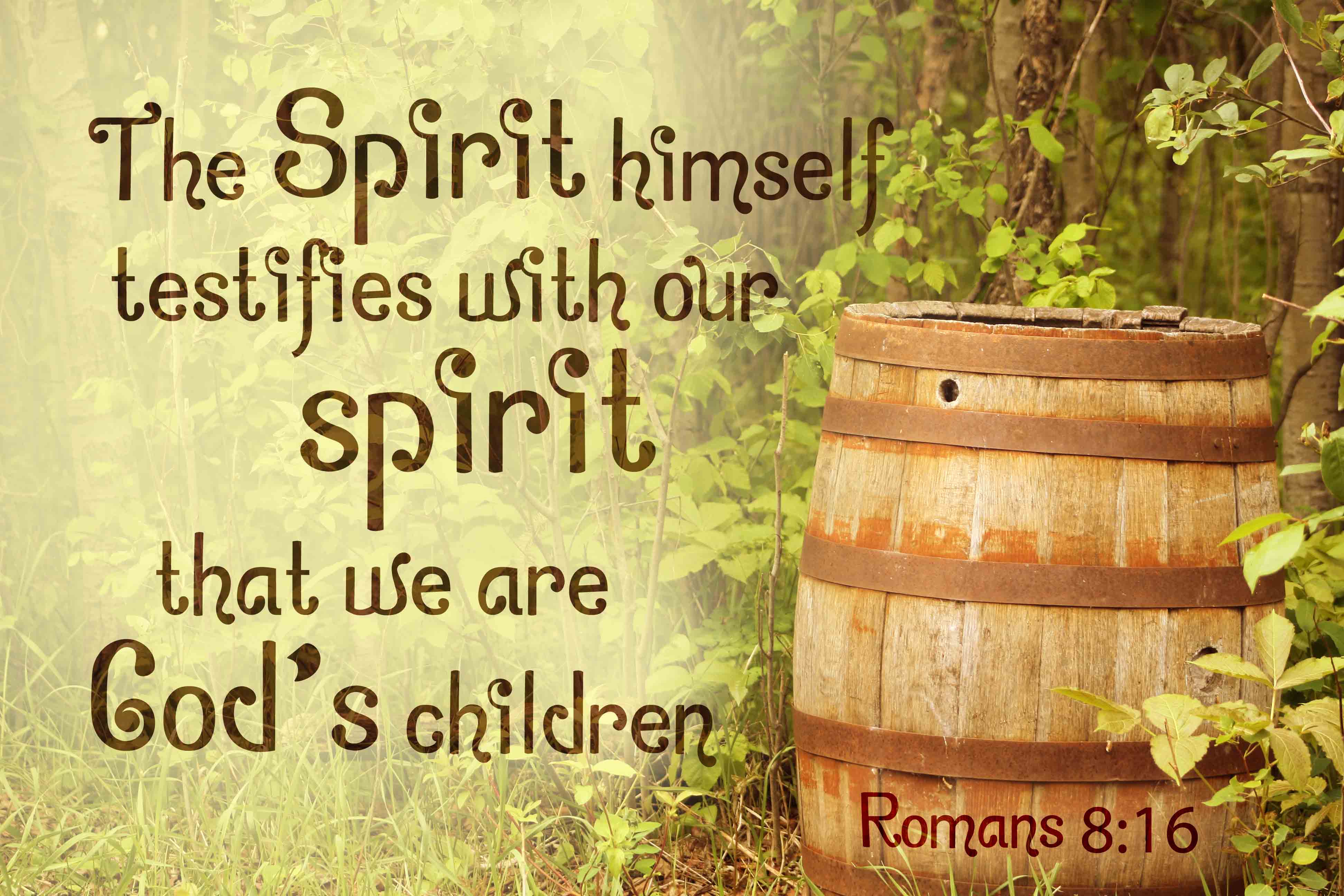 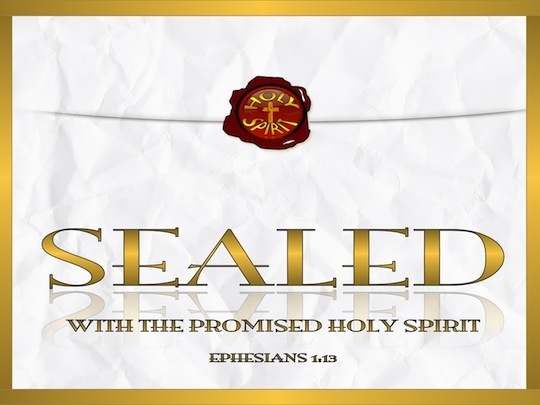 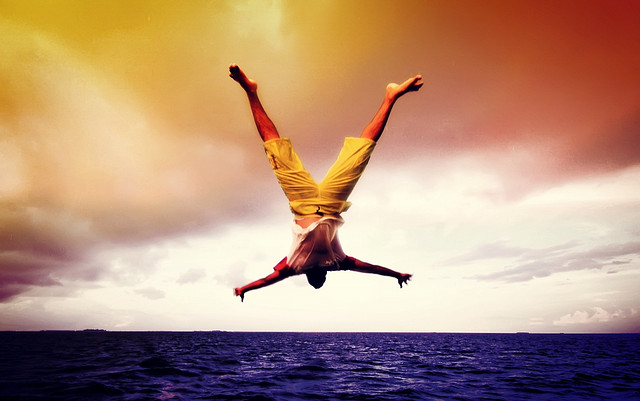 By Believing He Loves YOU!
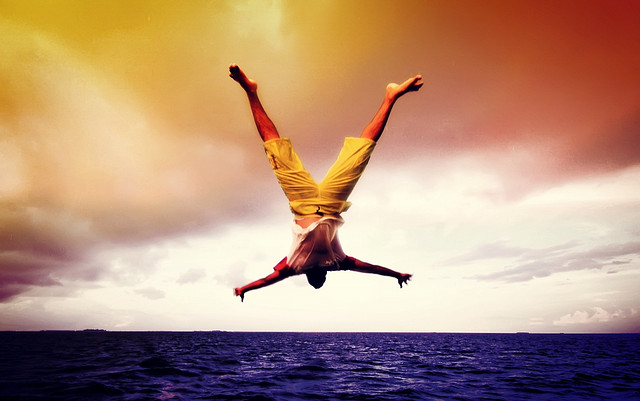 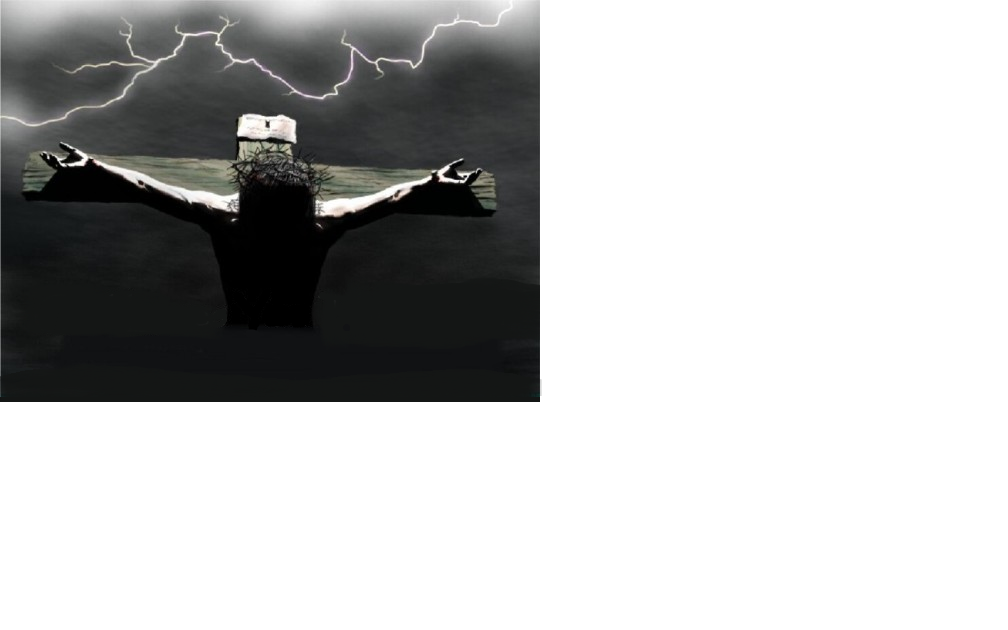 GOD LOVES YOU!
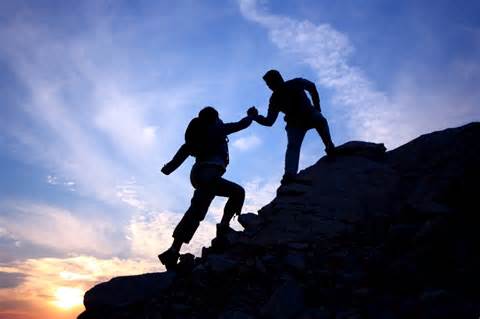 REACH OUT
TO OTHERS…